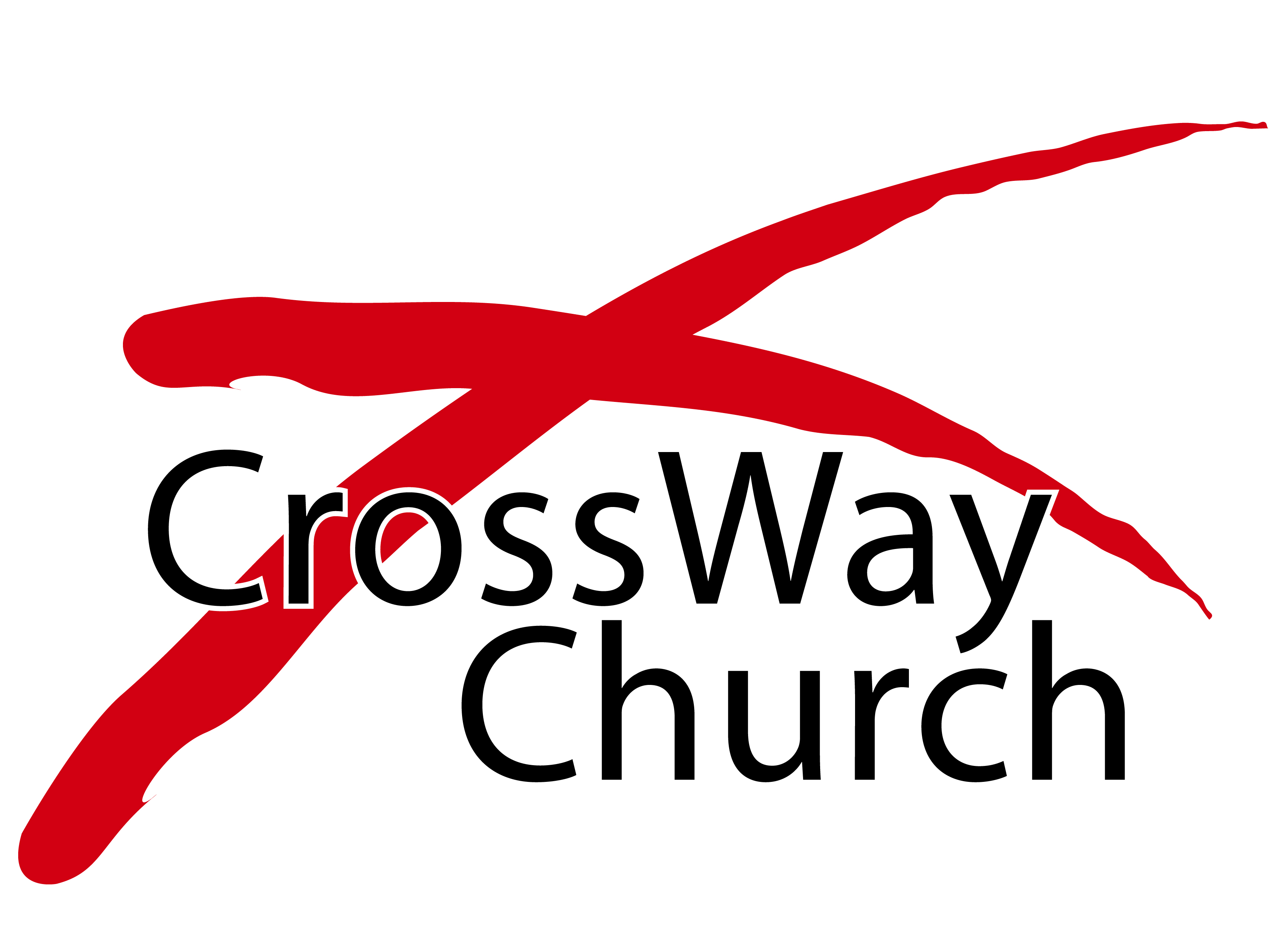 Exposing Distortion and Disguise
Studies in 2 Corinthians Series
2 Corinthians 11:1-15
© December 2, 2018
  Pastor Paul K. Kim
PAUL’S REASONS FOR THE FOOL’S SPEECH [2 COR. 11:1-15]
It was to clarify his motive for his fool’s speech—i.e., to present the Corinthians as a pure bride to Christ.

It was not for himself but for the sake of the gospel that he was compelled to defend himself in a foolish way.

It was to expose the distortion and disguise of the intruding false super-apostles in Corinth.

In so doing, Paul used four tools to expose what was distorted and disguised.
HOW PAUL USED FOUR TOOLS TO EXPOSE DISTORTION & DISGUISE
1)   DIVINE JEALOUSY: Choose sincere and pure devotion to Christ over duplicitous mixed devotion to many.

1 I wish you would bear with me in a little foolishness. Do bear with me! 2 For I feel a divine jealousy for you, since I betrothed you to one husband, to present you as a pure virgin to Christ. 3 But I am afraid that as the serpent deceived Eve by his cunning, your thoughts will be led astray from a sincere and pure devotion to Christ. (vs. 1-3)
4  What shall I do with you, O Ephraim?    What shall I do with you, O Judah?Your love is like a morning cloud,    like the dew that goes early away.Hosea 6:4

…Christ loved the church and gave himself up for her, 26 that he might sanctify her, having cleansed her by the washing of water with the word, 27 so that he might present the church to himself in splendor, without spot or wrinkle or any such thing, that she might be holy and without blemish.
Ephesians 5:25b-27
HOW PAUL USED FOUR TOOLS TO EXPOSE DISTORTION & DISGUISE
1)   DIVINE JEALOUSY: Choose sincere and pure devotion to Christ over duplicitous mixed devotion to many.

1 I wish you would bear with me in a little foolishness. Do bear with me! 2 For I feel a divine jealousy for you, since I betrothed you to one husband, to present you as a pure virgin to Christ. 3 But I am afraid that as the serpent deceived Eve by his cunning, your thoughts will be led astray from a sincere and pure devotion to Christ. (vs. 1-3) 

God’s jealousy is pure and holy—it is not fallen people’s selfish jealousy. God’s jealous love is best for us because we belong only to God not to idols.
Paul’s love for the Corinthians had this godly passion to present Christ’s bride [church] pure, blameless, and faithful only to Christ as a true apostle.
For this reason, Paul urged them back to the MAIN THING in the Christian life—a simple life with sincere and pure devotion to Christ alone!
HOW PAUL USED FOUR TOOLS TO EXPOSE DISTORTION & DISGUISE
2)  TRUE GOSPEL: Choose substance [truth] over style in following Christ.

4 For if someone comes and proclaims another Jesus than the one we proclaimed, or if you receive a different spirit from the one you received, or if you accept a different gospel from the one you accepted, you put up with it readily enough. 5 Indeed, I consider that I am not in the least inferior to these super-apostles. 6 Even if I am unskilled in speaking, I am not so in knowledge; indeed, in every way we have made this plain to you in all things. (vs. 4-6)

The false apostle had fancy oratory skills and man-centered message which, they asserted, was from God—in reality, it was a distorted false gospel.
In defending himself, Paul was compelled to correct this distortion not because his style was better but because his substance was the true gospel.
Any deviance is deadly when it comes to truth; preferring style over substance, therefore, is a rather reckless way to neglect or ignore truth.
6 I am astonished that you are so quickly deserting him who called you in the grace of Christ and are turning to a different gospel— 7 not that there is another one, but there are some who trouble you and want to distort the gospel of Christ. 8 But even if we or an angel from heaven should preach to you a gospel contrary to the one we preached to you, let him be accursed.  
Galatians 1:6-8
HOW PAUL USED FOUR TOOLS TO EXPOSE DISTORTION & DISGUISE
3)  GENUINE LOVE: Choose humble self-refrain over prideful self-assertion in serving the Lord.

7 Or did I commit a sin in humbling myself so that you might be exalted, because I preached God's gospel to you free of charge? 8 I robbed other churches by accepting support from them in order to serve you. 9 And when I was with you and was in need, I did not burden anyone, for the brothers who came from Macedonia supplied my need. So I refrained and will refrain from burdening you in any way. 10 As the truth of Christ is in me, this boasting of mine will not be silenced in the regions of Achaia. 11 And why? Because I do not love you? God knows I do! (vs. 7-11)
15 I will most gladly spend and be spent for your souls. If I love you more, am I to be loved less? 16 But granting that I myself did not burden you, I was crafty, you say, and got the better of you by deceit. 17 Did I take advantage of you through any of those whom I sent to you? 
2 Corinthians 12:15-17
HOW PAUL USED FOUR TOOLS TO EXPOSE DISTORTION & DISGUISE
3)  GENUINE LOVE: Choose humble self-refrain over prideful self-assertion in serving the Lord.

7 Or did I commit a sin in humbling myself so that you might be exalted, because I preached God's gospel to you free of charge? 8 I robbed other churches by accepting support from them in order to serve you. 9 And when I was with you and was in need, I did not burden anyone, for the brothers who came from Macedonia supplied my need. So I refrained and will refrain from burdening you in any way. 10 As the truth of Christ is in me, this boasting of mine will not be silenced in the regions of Achaia. 11 And why? Because I do not love you? God knows I do! (vs. 7-11) 

Apostle Paul genuinely loved them; his ministry without pay was his way of loving them, but the false apostles distorted this as crafty or disqualified.
Paul’s aim was to keep his gospel set apart from the worldly philosophies.
In light of this, Paul urged them (also us) to choose his way of humble self-refrain in serving the Lord unlike the self-entitled false apostles.
HOW PAUL USED FOUR TOOLS TO EXPOSE DISTORTION & DISGUISE
4)  TRUTH-TELLING: Choose keen discernment over gullible susceptibility in following spiritual leaders.

12 And what I am doing I will continue to do, in order to undermine the claim of those who would like to claim that in their boasted mission they work on the same terms as we do. 13 For such men are false apostles, deceitful workmen, disguising themselves as apostles of Christ. 14 And no wonder, for even Satan disguises himself as an angel of light. 15 So it is no surprise if his servants, also, disguise themselves as servants of righteousness. Their end will correspond to their deeds. (vs. 12-15)
16 Thus says the Lord of hosts: “Do not listen to the words of the prophets who prophesy to you, filling you with vain hopes. They speak visions of their own minds, not from the mouth of the Lord. 17 They say continually to those who despise the word of the Lord, ‘It shall be well with you’; and to everyone who stubbornly follows his own heart, they say, ‘No disaster shall come upon you.’”
Jeremiah 23:16-17

1 Beloved, do not believe every spirit, but test the spirits to see whether they are from God, for many false prophets have gone out into the world. 1 John 4:1
HOW PAUL USED FOUR TOOLS TO EXPOSE DISTORTION & DISGUISE
4)  TRUTH-TELLING: Choose keen discernment over gullible susceptibility in following spiritual leaders.

12 And what I am doing I will continue to do, in order to undermine the claim of those who would like to claim that in their boasted mission they work on the same terms as we do. 13 For such men are false apostles, deceitful workmen, disguising themselves as apostles of Christ. 14 And no wonder, for even Satan disguises himself as an angel of light. 15 So it is no surprise if his servants, also, disguise themselves as servants of righteousness. Their end will correspond to their deeds. (vs. 12-15)

To tell the truth, Paul didn’t bit around the bush—he was clear and straight.
Paul’s desire was to expose the disguise of the false apostles.
We too need to adhere to Paul’s admonition here—to stay alert with keen discernment rather than being gullible and susceptible to the disguise of false teachers and spiritual leaders in today’s world.
Return to Simplicity
As life in general becomes more and more complex, so religion tends to be affected in the same way. In the secular world, life today has become involved and sophisticated; in every direction one sees increased organization and multiplicity of machinery. Bustle and business, conferences and conventions are the order of the day. Never has the life of the world been so complicated . . . The simple truths are being ignored, and men spend their time in holding conferences to explore their difficulties. The same tendency is seen in the world of religion. It seems to be assumed that if the affairs of men are so difficult and complicated, the affairs of God should be still more complicated, because they are still greater. Hence comes the tendency to increase ceremony and ritual, and to multiply organizations and activities . . . The fact is, that as we get further away from God life becomes more complicated and involved. We see this not only in the Bible, but also in subsequent history. The Protestant Reformation simplified not only religion, but the whole of life and living in general . . . The truly religious life is always simple . . . Examine a flower… you will find that the basic pattern of nature is always simple. Simplicity is God’s method. 
— Martyn Lloyd-Jones
THREE PRACTICAL QUESTIONS FOR OUR EVERYDAY LIFE
In what ways are you more convinced of your need for choosing keen discernment over spiritual gullibility in following spiritual leaders? 

What would it mean for you to choose substance over style? To choose humble self-refrain over prideful self-assertion? 

What is your first step in clinging to a sincere and pure devotion to Christ as the main thing in your Christian life?
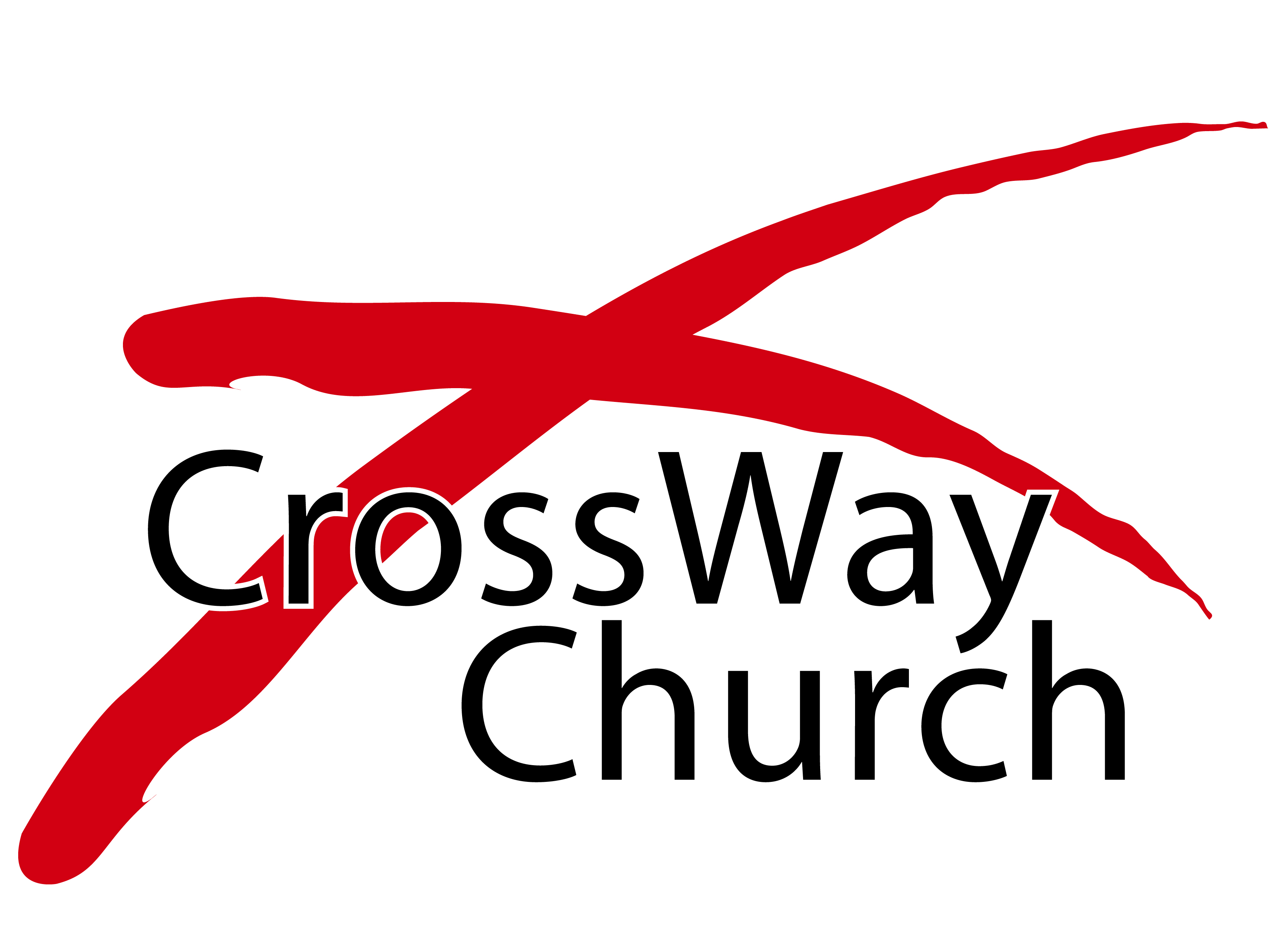